A core Course on Modeling
Introduction to Modeling
0LAB0 0LBB0 0LCB0 0LDB0
c.w.a.m.v.overveld@tue.nl
v.a.j.borghuis@tue.nl 

S.21
formulate
purpose
define
identify
entities
choose
relations
conceptualize
formalize
relations
obtain
values
formalize
operate
model
obtain
result
execute
present
result
interpret
result
conclude
Formalization phase: formalize relations (cont.’d)
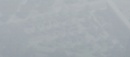 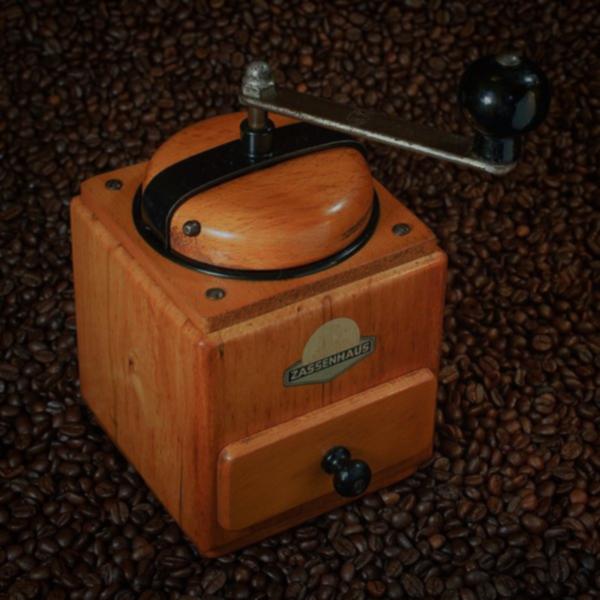 Functional Model                        : a model with ‘inputs’  ‘outputs’ 

Examples:

purpose predict (1 ‘when …’)   : input = EMPTY; output = time point
purpose predict (2 ‘what if …’) : input = if-condition; output = what will
                                                          happen
purpose decide                            : input = decision; output = consequence
purpose optimize                        : input = independent quantity; 
                                                          output = target (objective, …)
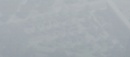 http://commons.wikimedia.org/wiki/File:Coffee_Grinder_Zassenhaus.jpg
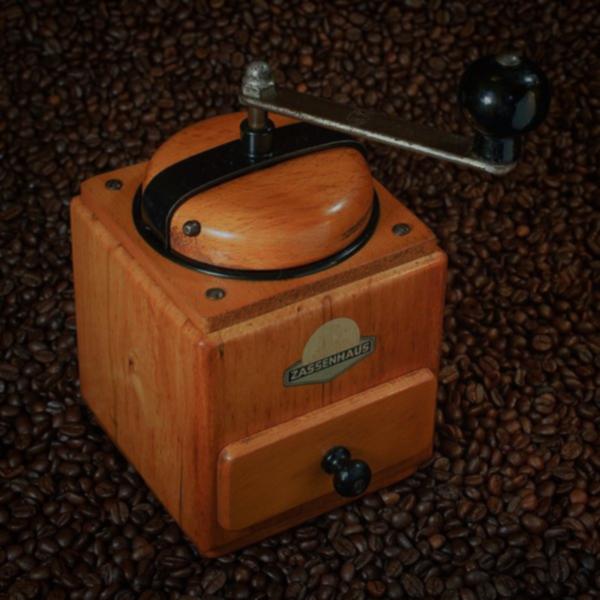 Functional Model                        : a model with ‘inputs’  ‘outputs’ 

Examples:

purpose steer/control                : input = perturbations; 
                                                          output = difference between realized       
                                                          and desired value
purpose verify                             : input = EMPTY; 
                                                          output = succeed or fail (true or false)
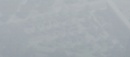 http://commons.wikimedia.org/wiki/File:Coffee_Grinder_Zassenhaus.jpg
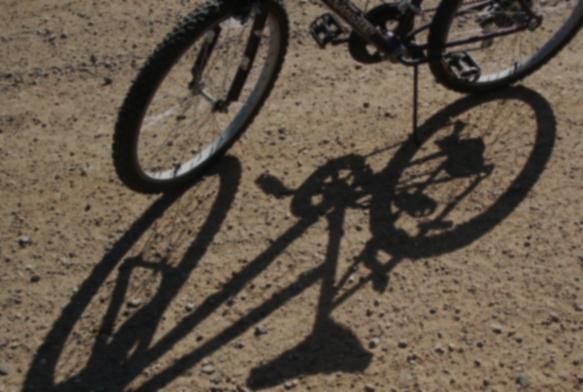 The biker’s dilemma
QUIZ
According to the preceding scene, what constitutes a ‘good bicycle trip’?
http://cdn.morguefile.com/imageData/public/files/a/annika/preview/fldr_2008_11_07/file0001549652231.jpg
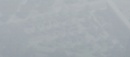 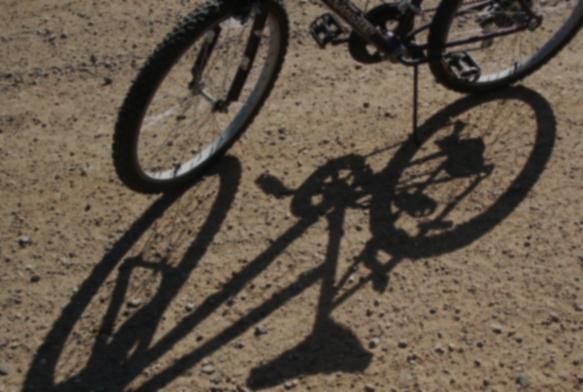 The biker’s dilemma: 
riding far, get back soon, don’t get tired
http://cdn.morguefile.com/imageData/public/files/a/annika/preview/fldr_2008_11_07/file0001549652231.jpg
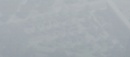 The biker’s dilemma: 
riding far, get back soon, don’t get tired?
s = distance (km)
t = time (hour)
W = work (Joule) = Fw s 
                               = cA v2 s
…. but do we have 
W=fW(t,s) or 
s=fs(W,t) or 
t=ft(s,W) ?  
What depends on what?
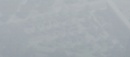 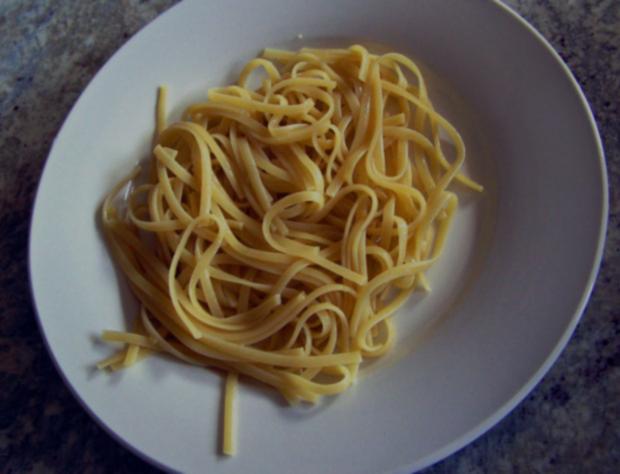 http://www.morguefile.com/archive/display/678614
Unclarity about ‘what depends on what’ 
is a main source of confusion in functional models.
To-do list method should prevent spaghetti.
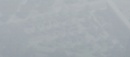 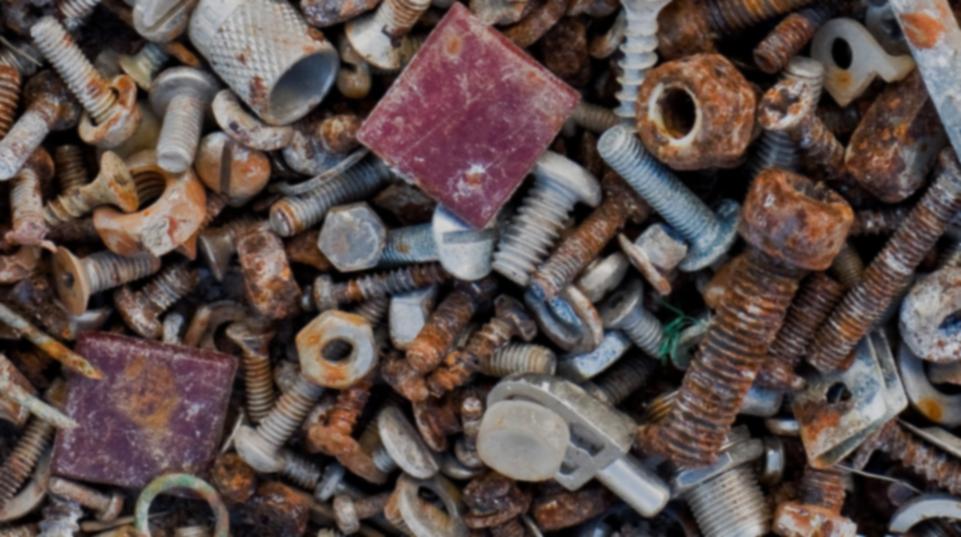 From conceptual model to formal model:
while your purpose is not satisfied:
	start with quantity you need for the purpose
	put this on the to-do list
	while the todo list is not empty:
		take a quantity from the todo list
		think: what does it depend on?
		if depends on nothing 
			substitute constant value 
		else 
			give an expression
			if possible, use dimensional analysis
			propose suitable mathematical expression
		think about assumptions
		verify dimensions
		add newly introduced quantities to the todo list
	todo list is empty: evaluate your model
as long as purpose is not satisfied: repeat
Elaborate each of the 3 possibilities
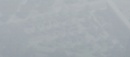 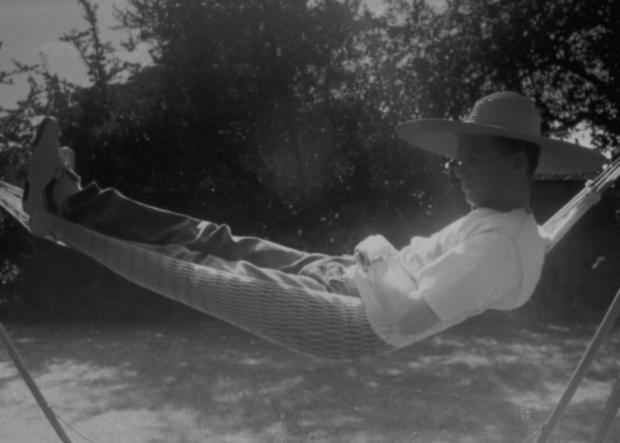 Simple cases:
trivial cases:
W minimal
t minimal
s maximal
http://cdn.morguefile.com/imageData/public/files/a/ardanea/preview/fldr_2008_11_08/file0001598281222.jpg
s = distance travelled
t = duration of the tour
W = performed work
Fw = wind force
c = constant
A = area
 = air density
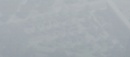 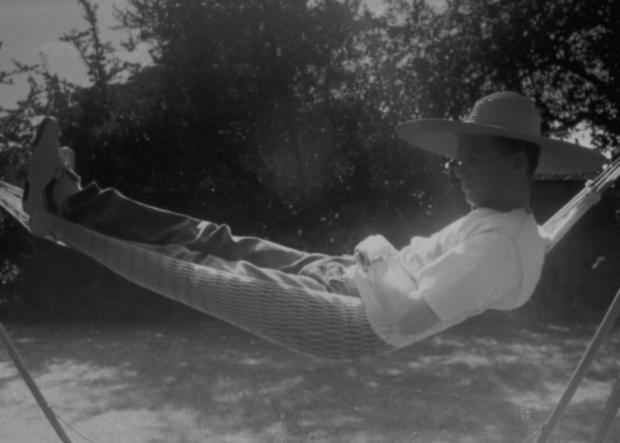 Simple cases:
trivial cases:
W minimal
t minimal
s maximal
QUIZ
For each of these cases, how should we achieve the goal?
http://cdn.morguefile.com/imageData/public/files/a/ardanea/preview/fldr_2008_11_08/file0001598281222.jpg
s = distance travelled
t = duration of the tour
W = performed work
Fw = wind force
c = constant
A = area
 = air density
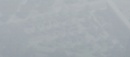 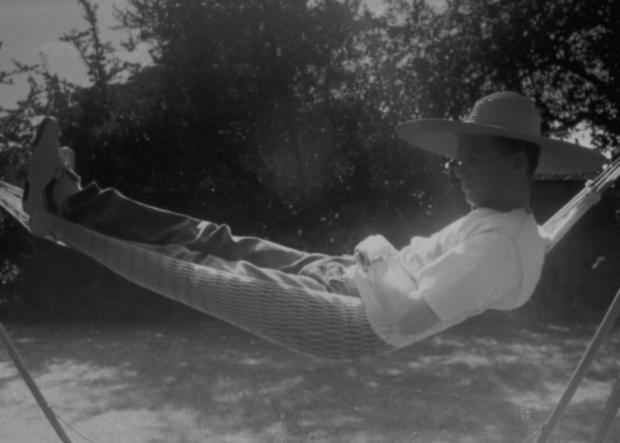 Simple cases:
trivial cases:
W minimal: s=0  stay at home
t minimal: s=0  stay at home
s maximal: t 
http://cdn.morguefile.com/imageData/public/files/a/ardanea/preview/fldr_2008_11_08/file0001598281222.jpg
s = distance travelled
t = duration of the tour
W = performed work
Fw = wind force
c = constant
A = area
 = air density
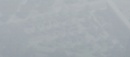 Interesting cases:
Case 1: biking far with little effort (s should be large, W small)
Quantities needed for purpose: s, W 
pick s from to do list: s depends on t and v
Expression: s = v t
pick W from to do list: W depends on Fw and s
Expression: W = Fw s
pick Fw from to do list: Fw depends on c, , A and v
Expression: Fw = c  A v2
pick c from list  constant
pick  from list  constant
pick A from list  constant
pick t from list  choose
pick v from list  choose
s = distance travelled
t = duration of the tour
W = performed work
Fw = wind force
c = constant
A = area
 = air density
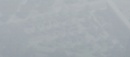 Interesting cases:
Case 2: biking with little effort and brief (W should be small, t small)
Quantities needed for purpose: W, t 
pick W from to do list: W depends on Fw and s
Expression: W = Fw s
pick Fw from to do list: Fw depends on c, , A and v
Expression: Fw = c  A v2
pick c from list  constant
pick  from list  constant
pick A from list  constant
pick t from list: depends on s and v
Expression: t = s/v
pick s from list  choose
pick v from list  choose
s = distance travelled
t = duration of the tour
W = performed work
Fw = wind force
c = constant
A = area
 = air density
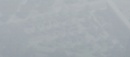 Interesting cases:
Case 3: biking brief and far (t should be small, s large)
Quantities needed for purpose: t, s 
pick t from to do list: t depends on v and s
Expression: t=s/v
pick v from list  choose
pick s from list  choose
(notice: W is irrelevant, and so are , A, c and Fw )
s = distance travelled
t = duration of the tour
W = performed work
Fw = wind force
c = constant
A = area
 = air density
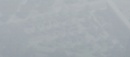 [Speaker Notes: If we make a round trip, we cannot choose t, because we cannot guarantee beforehand that we will be back home at the end ...]
Interesting cases:
Case 3: biking brief and far (t should be small, s large)
Quantities needed for purpose: t, s 
pick t from to do list: t depends on v and s
Expression: t=s/v
pick v from list  choose
pick s from list  choose
(notice: W is irrelevant, and so are , A, c and Fw )
QUIZ
In this case, there is a second derivation. Which?
s = distance travelled
t = duration of the tour
W = performed work
Fw = wind force
c = constant
A = area
 = air density
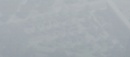 [Speaker Notes: If we make a round trip, we cannot choose t, because we cannot guarantee beforehand that we will be back home at the end ...]
Interesting cases:
Case 3: biking brief and far (t should be small, s large)
Quantities needed for purpose: t, s 
pick t from to do list: t depends on v and s
Expression: t=s/v
pick v from list  choose
pick s from list  choose
(notice: W is irrelevant, and so are , A, c and Fw )

alternative (if we don’t make a round trip):
pick s from to do list: s depends on v and t
Expression: s=v t
pick v from list  choose
pick t from list  choose
(notice: W is irrelevant, and so are , A, c and Fw )
s = distance travelled
t = duration of the tour
W = performed work
Fw = wind force
c = constant
A = area
 = air density
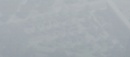 [Speaker Notes: If we make a round trip, we cannot choose t, because we cannot guarantee beforehand that we will be back home at the end ...]
Interesting cases, overview:
biking far, with 
little effort
(large s, small W)
biking with little effort, and brief
(small W, small t)
biking brief and far
(small t, large s)
quantities we need
We need s and W;
s = v t
W = Fw s
We need W and t;
W = Fw s
t = s / v
We need t and s;
t = s/v
intermediate quantities
Fw = cAv2
Fw = cAv2
(nothing)
c, , A
c, , A
(nothing)
quantities from context
t, v
v, s
s, v
quantities we can choose
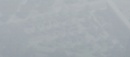 little effort, brief
s
v
t
W
Fw
far, little effort
t
v
s
A

W
Fw
c
A

c
brief, far
s
v
t
s
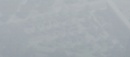 little effort, brief
s
v
t
W
Fw
far, little effort
t
v
s
A

W
Fw
c
A

c
QUIZ
There is something strange with the ‘brief, far’ model.

What?
brief, far
s
v
t
s
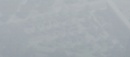 little effort, brief
s
v
t
W
Fw
far, little effort
t
v
s
A

W
Fw
c
A

c
brief, far
s
v
t
s
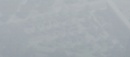 little effort, brief
s
v
t
W
Fw
far, little effort
t
v
s
A

W
Fw
c
A

c
general functional model (example)
brief, far
sdummy
v
quantities of category I
t
s
quantities of category II
quantities of category IV
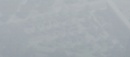 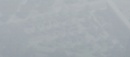 quantities of category III
The general Functional Model is
a directed, a-cyclic graph
nodes: quantities
arrows: dependency relations
quantities in cat.-II: only incoming arrows
quantities in cat.-I and cat.-III only outgoing arrows
in cat.-IV all arrows allowed
green: cat.-I; 
grey: cat.-II; 
yellow: cat.-III; 
blue: cat.-IV.
general functional model (example)
quantities of category I
quantities of category II
quantities of category IV
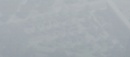 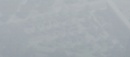 quantities of category III
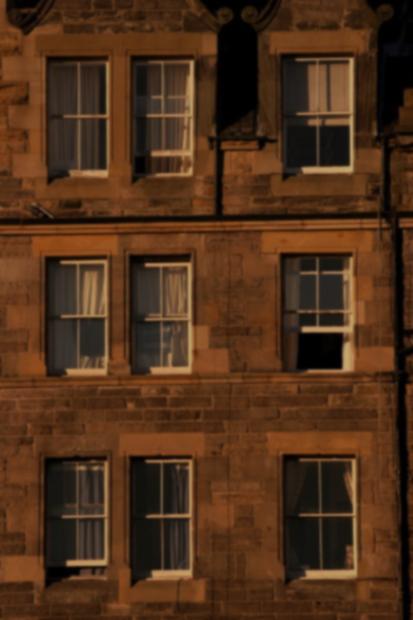 Difference between cat.-I and cat.-III quantities:
Cat.-III quantities are needed to evaluate the model, but cannot be determined by the modeler / designer;
Example: legislature, demography, physics, economy, vendor catalogues, human conditions, …
Challenge the demarcation between cat.-I and cat.–III for innovative design.
general functional model (example)
http://www.morguefile.com/archive/display/176294
quantities of category I
quantities of category II
quantities of category IV
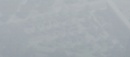 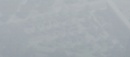 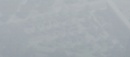 quantities of category III
Start the construction of the model by introducing cat.-II;

Quantities that don’t depend on anything are cat.-I or cat.-III quantities;

All other quantities are cat.-IV quantities.
general functional model (example)
quantities of category I
quantities of category II
quantities of category IV
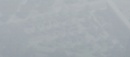 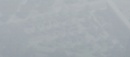 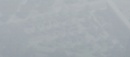 quantities of category III
The entire network is constructed using the scheme of chapter 4, starting with cat.-II. 

When the to-do list is empty, all quantities are defined in terms of cat.-I and cat.-III quantities only.
general functional model (example)
quantities of category I
quantities of category II
quantities of category IV
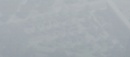 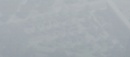 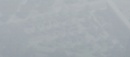 quantities of category III
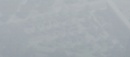 QUIZ
What do you know of the type of cat.-II quantities in case of purposes
deciding
optimizing
steering, controlling?
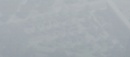 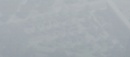 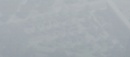 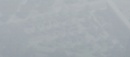 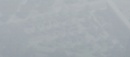 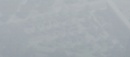 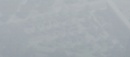 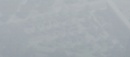 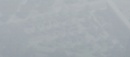 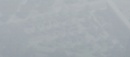